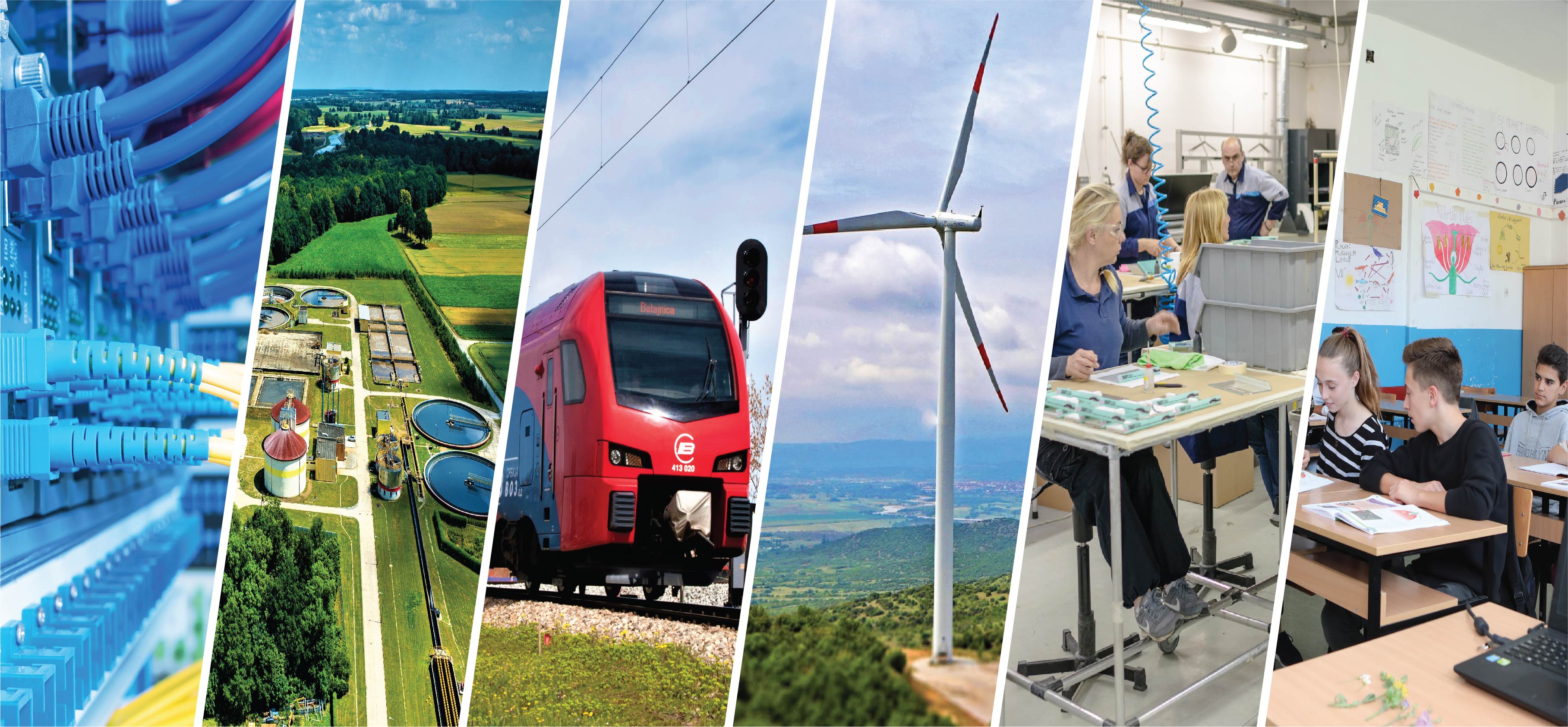 Modernisation of Rail Route 2, Podgorica – Albanian Border: Feasibility Study and ESIA
WB20-MNE-TRA-02
Kickoff Meeting
19th May, 2020
Podgorica
PROJECT DATA
Beneficiary	Ministry of Transport and Maritime Affairs (MoTMA)
	Railway Infrastructure of Montenegro (ŽICG)
Lender/ Lead IFI	Kreditanstalt für Wiederaufbau (KfW)
Client	European Commission, DG NEAR, represented by EIB
WBIF Grant Code	WB20-MNE-TRA-02
Resources	€1,300k – 27 Experts – 1,710 Expert-days
Start Date	19 May 2020
Duration	15 months
STAKEHOLDERS
Ministry of Transport and Maritime Affairs (MoTMA)
Railway Infrastructure of Montenegro (ŽICG)
KfW as Lead IFI
EIB as IPF9 Contracting Authority (CA) and Client
European Commission, EU Delegation in Montenegro
Ministry of Finance - National IPA Coordinator (NIPAC)
Montenegrin Environmental Protection Agency (EPA)
Railway operation and maintenance companies
City and District authorities
THE PROJECT
Railway line Podgorica – Albanian border (approx. 25 km):
is part of:
the indicative extension of the TEN-T Core Corridor
SEETO Route 2 Comprehensive Network [Podgorica (MNE) – Vlore (ALB)]
does not meet the minimum standards with respect to the TEN-T network regarding:
Speed
Electrification
Length of loops
Signalling
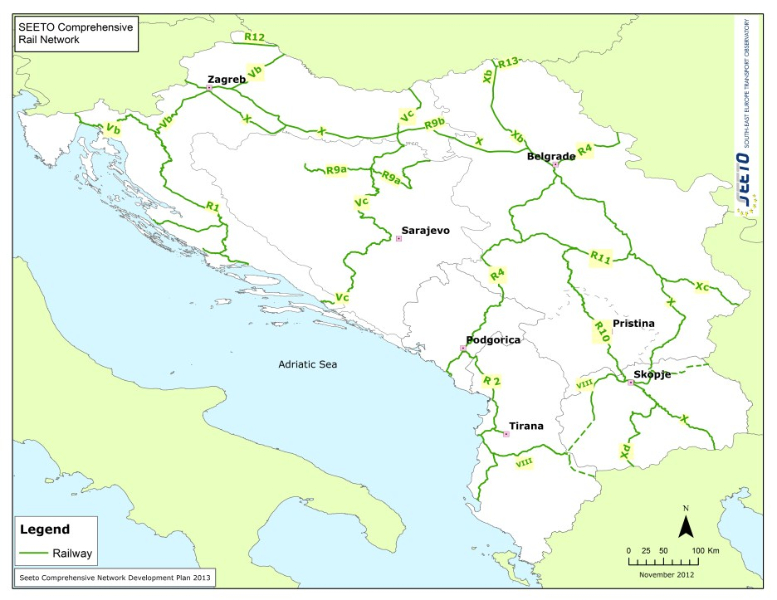 THE PROJECT’S BACKGROUND
New Transport Development Strategy for the period 2019-2035 has been adopted from the Government of Montenegro: the modernization of the Podgorica – Albania border railway line is one of the main priorities 

Tuzi station was declared a border station between Montenegro and Albania (June 2017)

Albanian railways are also developing their infrastructure in accordance with international standards
PROJECT’S OBJECTIVES
Develop a Feasibility study for the modernisation of the Rail Route 2, including:
a traffic study, 
options analysis,
the conceptual design, 
a cost-benefit analysis and
A full environmental and social impact assessment 
Overall objective:
making the railway a reliable and competitive mode of transport
increase freight traffic 
serve passenger traffic and
establish efficient cross border cooperation
PROJECT PHASES
DESCRIPTION OF THE CONSULTANCY SERVICES
Inception Period
Mobilization and internal Kick-Off Meeting
Project Kick-Off Meeting 
Identification and approval of additional NKEs
Collection and Review of previous studies, reports, records and other documents
Thorough assessment of the existing situation 
Preparation of the Inception Report:
The Inception Report is meant to illustrate the activities of this period and give a preview of the proposed management and execution of the project. It will include:
A detailed Work Plan of activities
Suggestions that would enhance and improve project’s performance
Inception Meeting
LIST OF DATA TO BE COLLECTED
DESCRIPTION OF THE CONSULTANCY SERVICES
Traffic Study
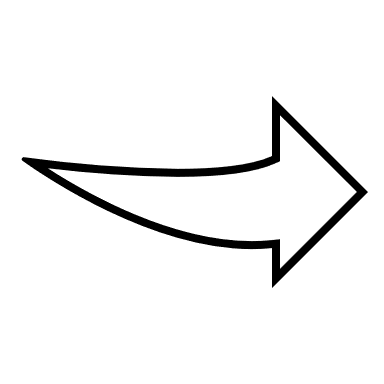 Inception
Preparation of a Traffic Surveys Plan to be agreed with the Beneficiary  prior to implementation
The activities will be presented in the Traffic Model Report
[Speaker Notes: Having collected and reviewed the existing traffic data / transport model]
DESCRIPTION OF THE CONSULTANCY SERVICES
Identification of development scenarios
Identification and description of specific development scenarios (rationale)
“business-as-usual” development scenario, 
to limited rehabilitation, 
to full modernisation. 
“Abandoning the section is not an option.”
with and without:
new signalisation 
electrification.
For each development scenario:
Traffic forecasts, assignments and impacts
Assessment of the Environmental and Social constraints
Indicative order of capital expenditure, operation and maintenance costs
Preparation of the Alternative Development Scenarios Report (Interim report)
DESCRIPTION OF THE CONSULTANCY SERVICES
Development Scenario Analysis and selection of the preferred scenario

Comparative analysis of the different Development Scenarios based on:
technical parameters
financial-economic parameters
environmental and social parameters
other parameters (such as safety and accessibility) 

Proposal/selection of the preferred development scenario

Preparation of the Development Scenario Analysis Report (Interim report)
DESCRIPTION OF THE CONSULTANCY SERVICES
Conceptual Design of preferred development scenario
Input:
Baseline designs and other supporting documents

Integration of environmental, spatial and resettlement aspects 

Elaboration of Masterplan for the stations

Assessment of the requirements for rehabilitation of existing railway structures 

Preparation of the Conceptual Design along with its cost estimates

Preparation of the Draft Conceptual Design Report (Interim report)
DESCRIPTION OF THE CONSULTANCY SERVICES
Conceptual Design of preferred development scenario
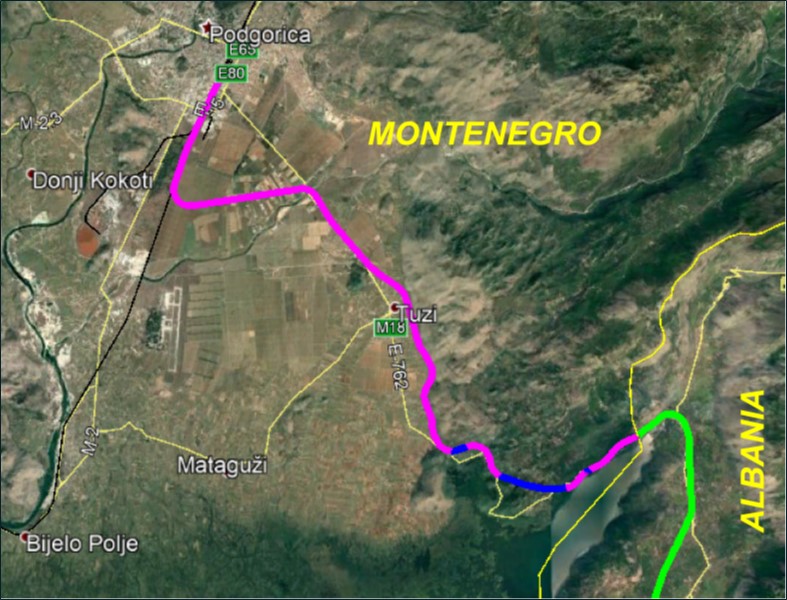 DESCRIPTION OF THE CONSULTANCY SERVICES
Conceptual Design of preferred development scenario
DESCRIPTION OF THE CONSULTANCY SERVICES
Conceptual Design of preferred development scenario
RAILWAY INTERFACES
DESCRIPTION OF THE CONSULTANCY SERVICES
Conceptual Design of preferred development scenario
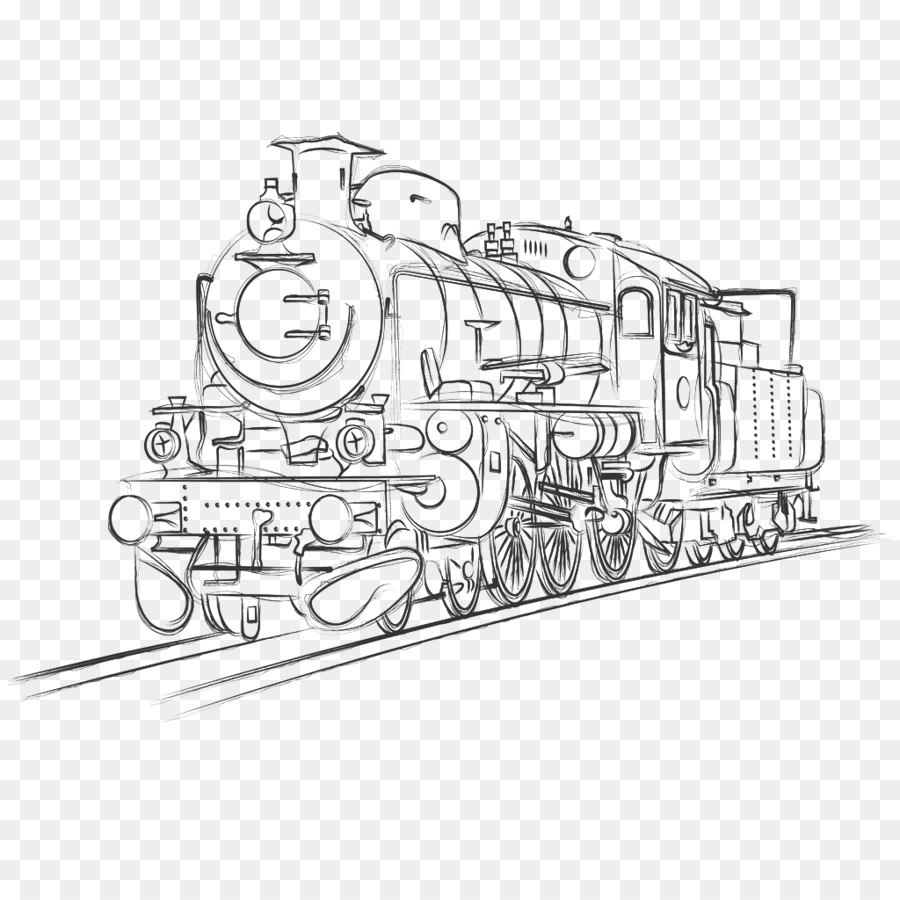 Preparation of the Draft Conceptual Design Report (Interim report)
DESCRIPTION OF THE CONSULTANCY SERVICES
Financial and Economic Analysis with CBA of the preferred Development Scenario
Input:
Cost estimates derived from the Conceptual Design activity 
Traffic assignments
E&S assessment

Financial analysis  / Economic analysis
In line with EU CBA guidelines

Preparation of:
the draft financial-economic model and 
the financial-economic model guidelines

Preparation of the Draft Feasibility Study Report
DESCRIPTION OF THE CONSULTANCY SERVICES
Environmental and Social Impact Assessment
Review of background information, policy guidelines and relevant legislation
Preparation of the Scoping Report and the detailed ESIA Work Plan
Specific attention will be paid to issues related to:
Physical environment
Biological environment
Social, economic and cultural environment
Preparation of the draft ESIA package including;
Draft Initial SEP, Draft P-ESMP, NTS
Draft ESIA Report
Draft LARPF
[Speaker Notes: Stekeholders Engagement Plan, Preliminary E&S Management Plan, Non-Technical Summary
Draft Land Acquisition and Resettlement Policy Framework]
DESCRIPTION OF THE CONSULTANCY SERVICES
Project Close-out
Final Study Workshop
Preparation of the Final ESIA Report, including:
Final P-ESMP
Final LARPF
Final SEP
Final NTS
Preparation of the Final Conceptual Design Report
Preparation of the Final Financial Model
Preparation of the Final Feasibility Report
Preparation of the Project Executive Summary
PROJECT TIMELINE
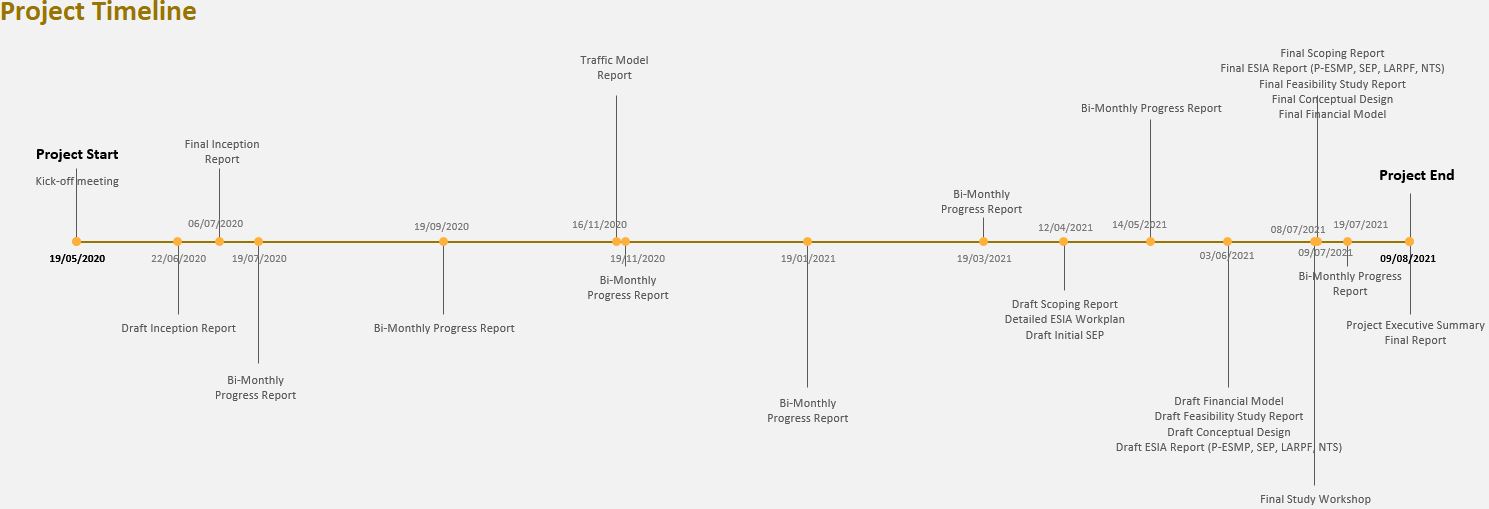 * Interim reports / Technical Notes to be described and proposed in the Inception Report
RISKS
Insufficient cooperation between the parties involved
Early mobilisation
Continuous collaboration
 Lack and/or loss and/or decline of political will to promote the Project
Efficient communication with the stakeholders involved
Proper dissemination of the project’s purpose
 Lengthy data collection period / Inconsistency of existing data / Lack or inadequacy of data
Early review of data and early identification of missing data/information
Continuous cooperation with MoTMA/ŽICG 
References in Montenegrin will be translated
 Lack or delay on providing the existing transport model / inadequacy of data regarding the Albanian section
Use of other existing transport models (REBIS, Podgorica bypass, AIC etc.) 
Adequate market research and/or traffic demand surveys for the estimation of potential demand from the Albanian side
RISKS
Technical incompatibility of rail infrastructure in Montenegro and Albania 
Establishment of proper coordination with the respective stakeholders in Albania
 Actions and comments / approvals are not provided in due time
Continuous cooperation with the PIU
 Some counterparts’ reluctance to work/communicate in English
Ability of some team members to communicate in Montenegrin
 Travel restrictions due to the pandemic banning the international experts from visiting Montenegro or limiting experts’ movements around the country
Strengthening the team with local experts (to liaise with the local authorities and key stakeholders)
Local Railway expert, already approved and mobilized
Additional local experts identified – CVs to be submitted for approval asap
Using technology (Skype, Zoom etc) to perform meetings
Coordinating with client and beneficiary to adjust the workplan (if and where needed)
LANGUAGE - COMMUNICATIONS
All formal communications will be in English.

Communications on technical issues with the local experts can be also made in Montenegrin.

Deliverables will be prepared in English and their final versions will be translated to Montenegrin. All other reports will be prepared in English.

Deliverables will be submitted to the PIU, KfW and EUD. The PIU shall ensure their distribution to other stakeholders.
NEXT STEPS
Identification and approval of NKEs
Establishment of communication links 
Collection of all related inputs (studies, regulatory requirements, local rulebooks and guidelines)
Review of previous studies and background information, thorough assessment of the current situation
Definition of the structure for the Feasibility Study and ESIA documentations
Site visit 
Development of a detailed work plan (sub-activities, relationships, milestones, deliverables)
Preparation of the Inception Report